U jutarnjim satima u manjem gradu, na raskrižju je nastala gužva.
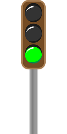 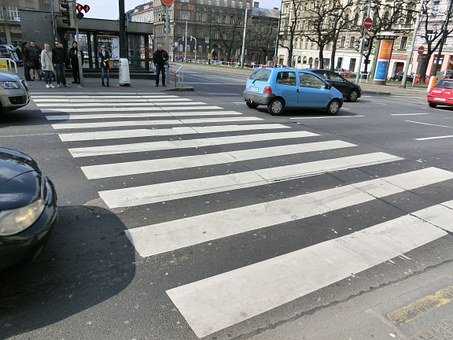 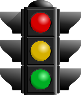 Kada se upalilo crveno svjetlo na      , u koloni je stajalo 16       . 
Kada se upalilo zeleno svjetlo kroz raskrižje  je prošlo 10       .
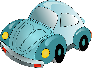 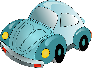 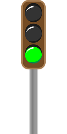 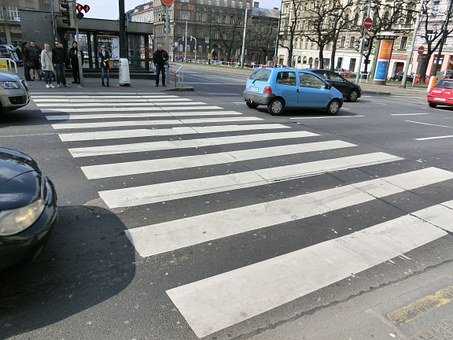 Koliko automobila nije
uspjelo proći kroz zeleno?
6
16
-
10
=
=
16
1D
6J
=
1D
10
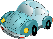 20
17
18
10
13
19
9
16
15
8
11
12
14
7
6
3
4
5
1
2
0
13-10=3
16-10=6
15-10=5
11-10=
1
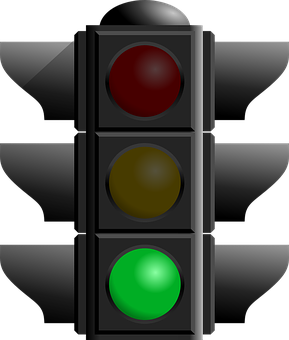 12-10=
2
8
18-10=
19-10=
9
7
17-10=